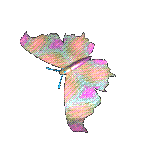 Thứ  Ba  ngày 11  tháng 3 năm 2025
Đạo đức
CHỦ ĐỀ 1: DANH LAM THẮNG CẢNH TẠI TỈNH LÀO CAI (TIẾT 2)
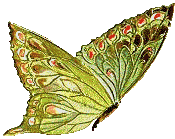 HOẠT ĐỘNG 3:
-  HS trưng bày sản phẩm của mình theo nhóm 4
-  Cử đại diện thi nhau giới thiệu về danh lam thắng cảnh tại địa phương
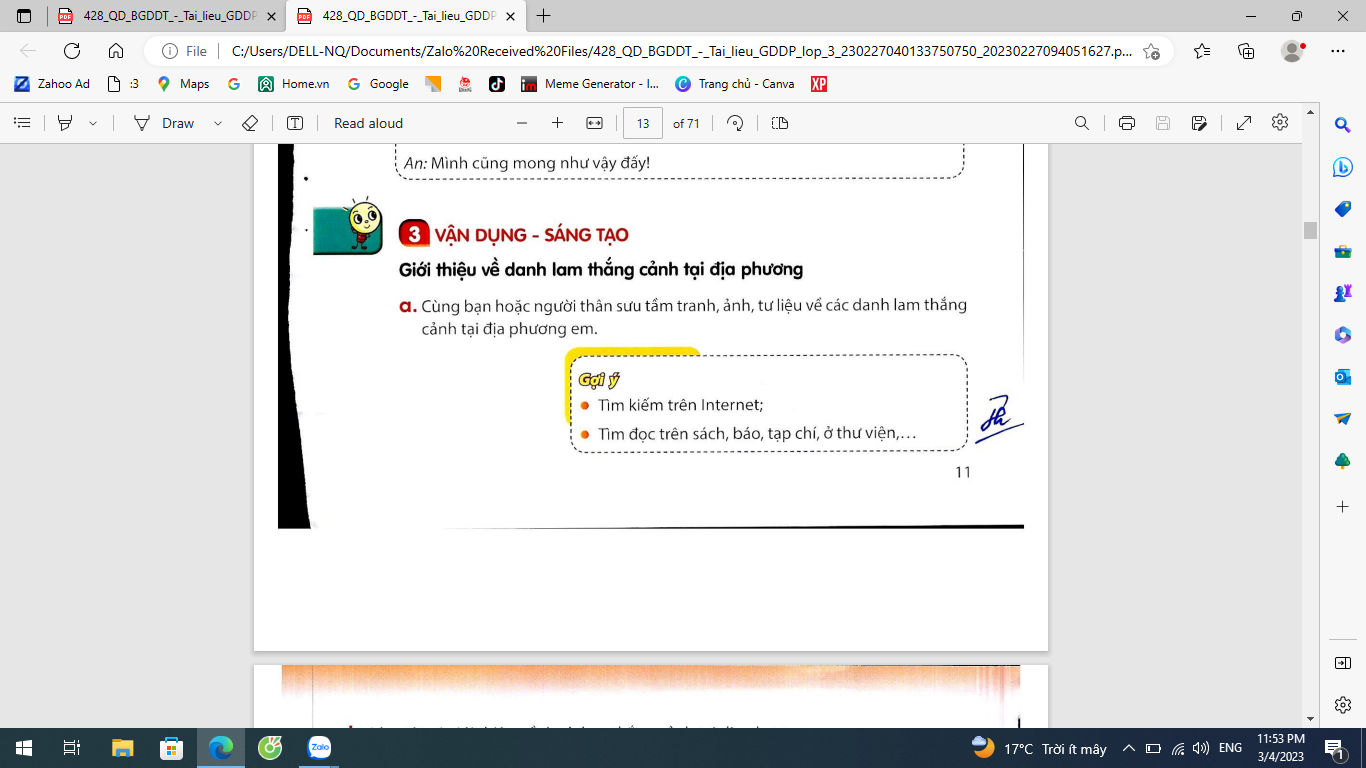 -  HS dựa vào gợi ý để  giới thiệu về danh lam thắng cảnh tại địa phương
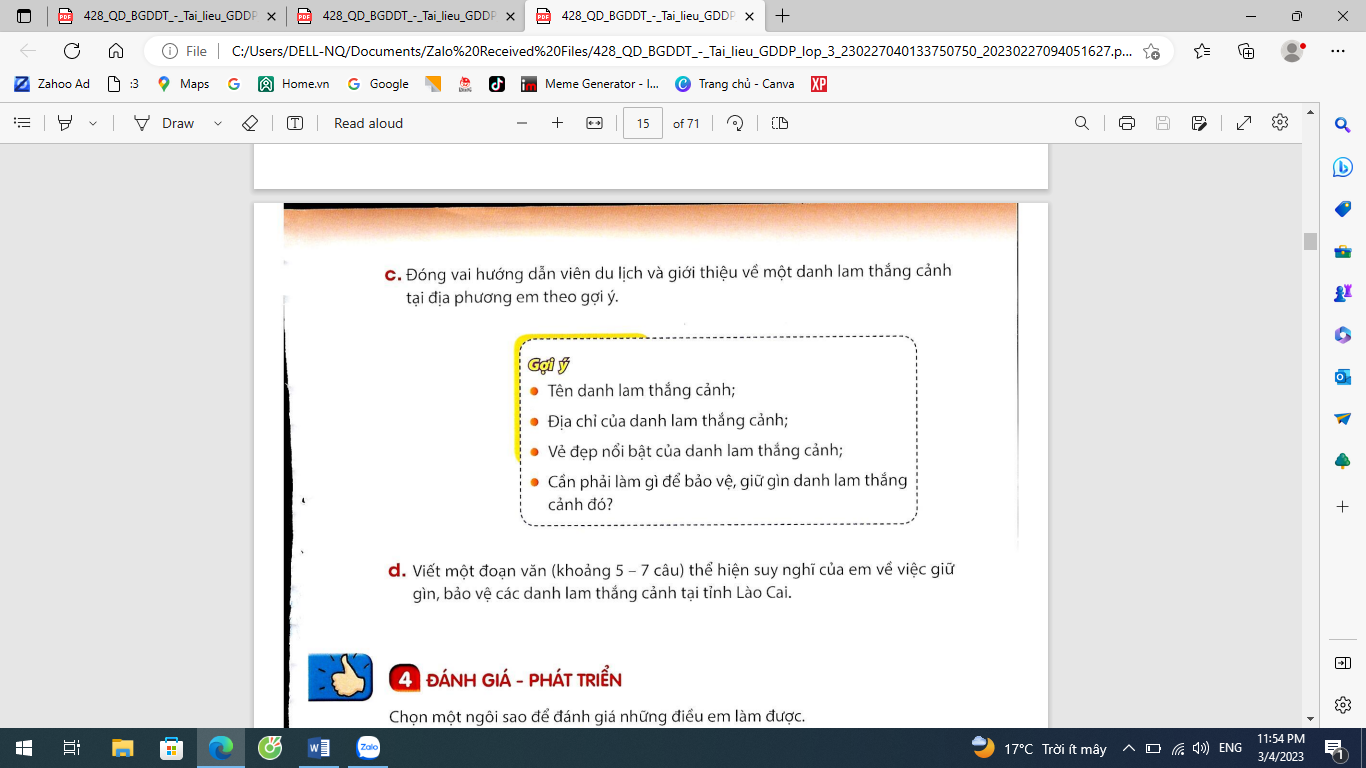 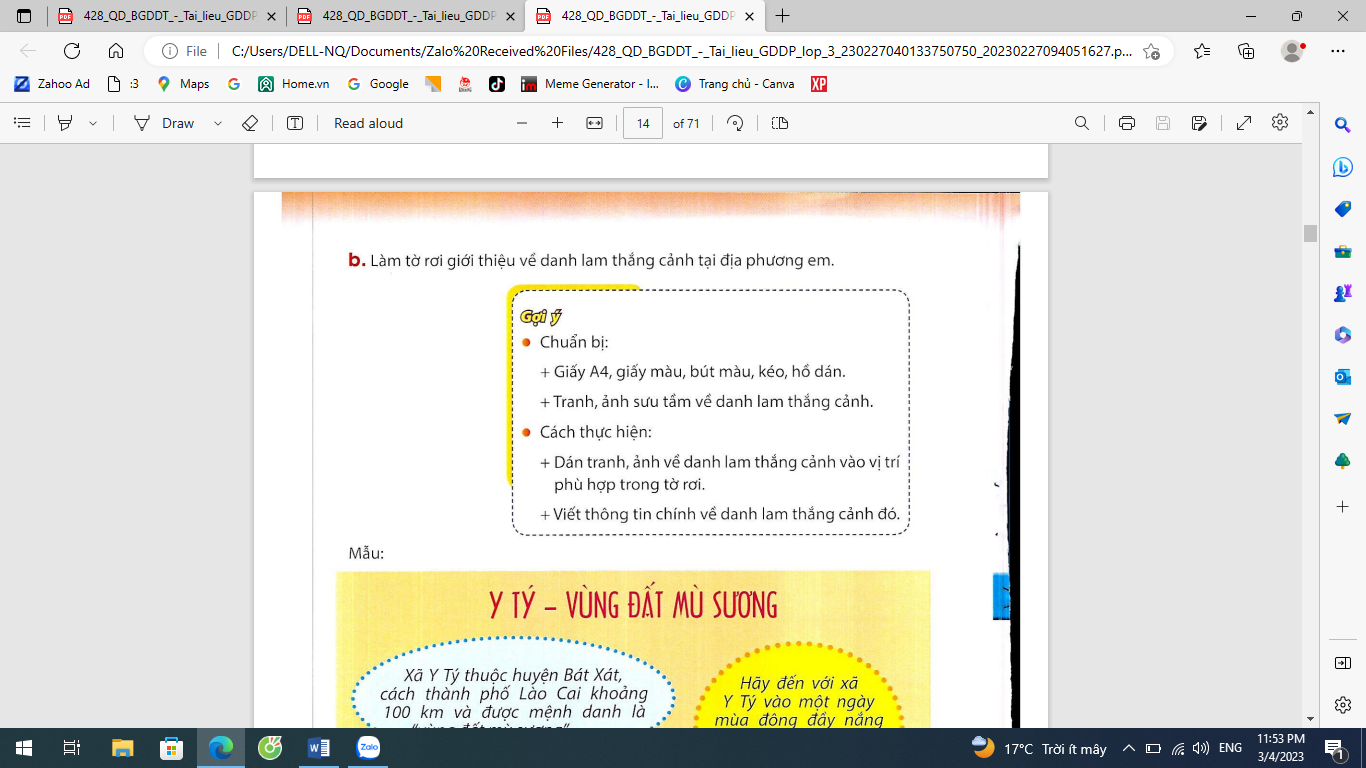 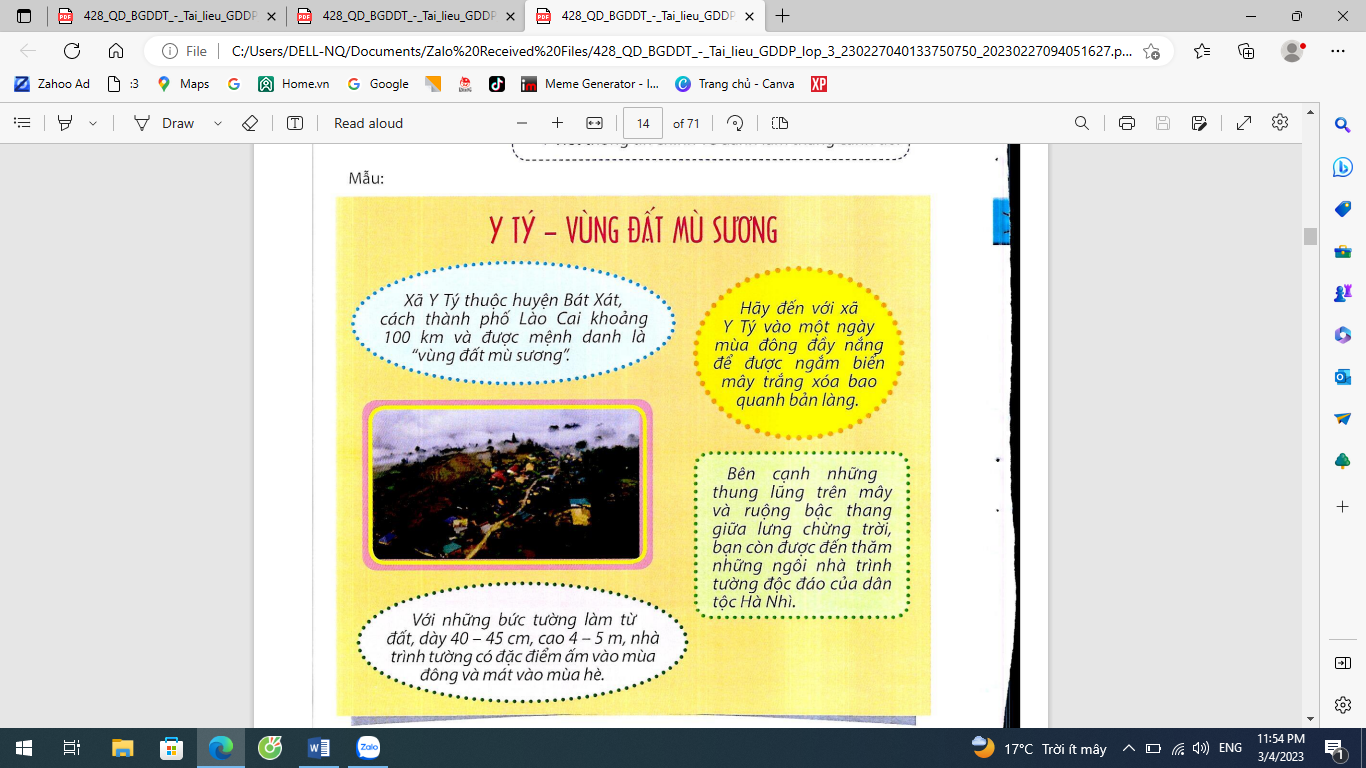 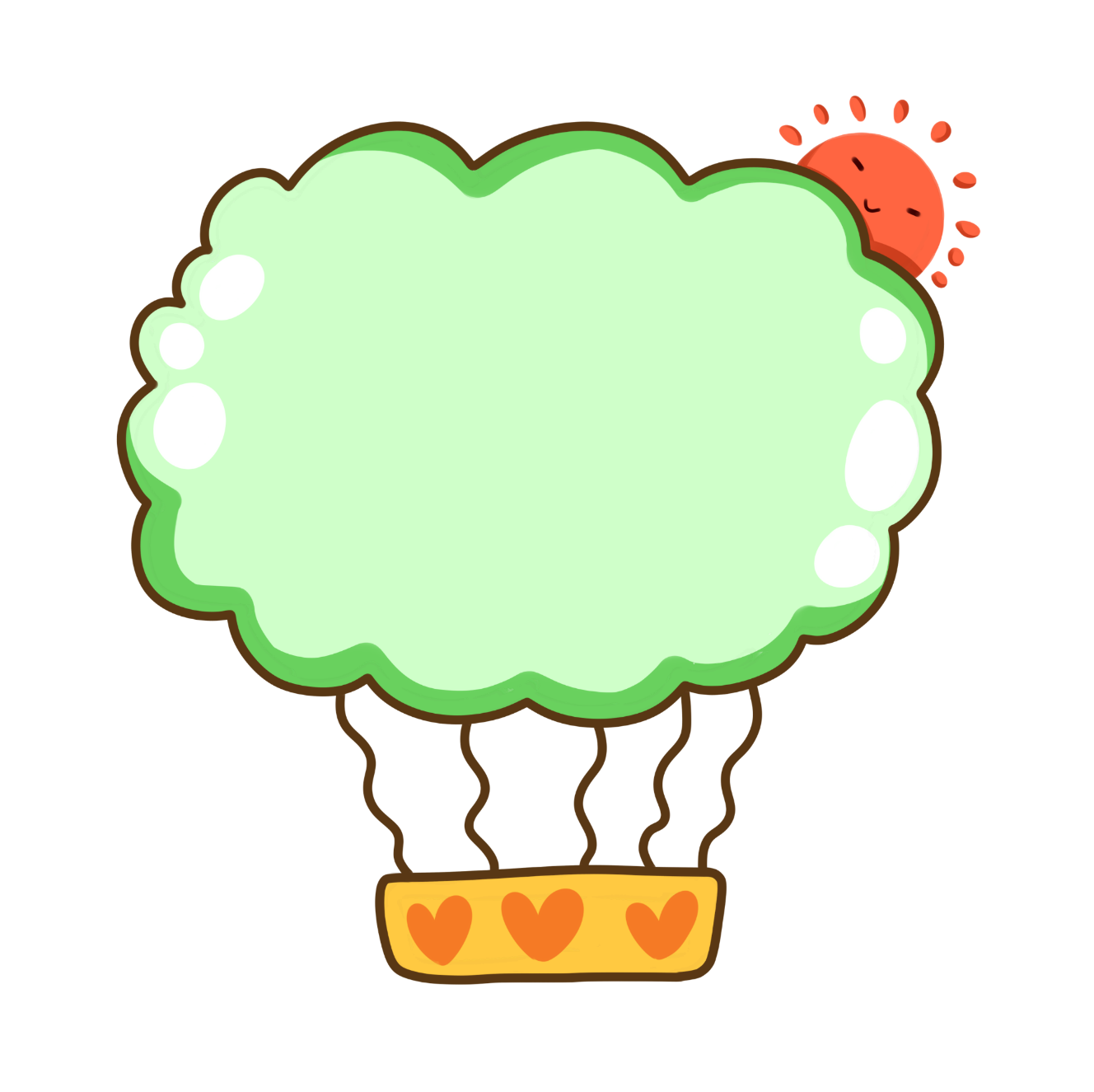 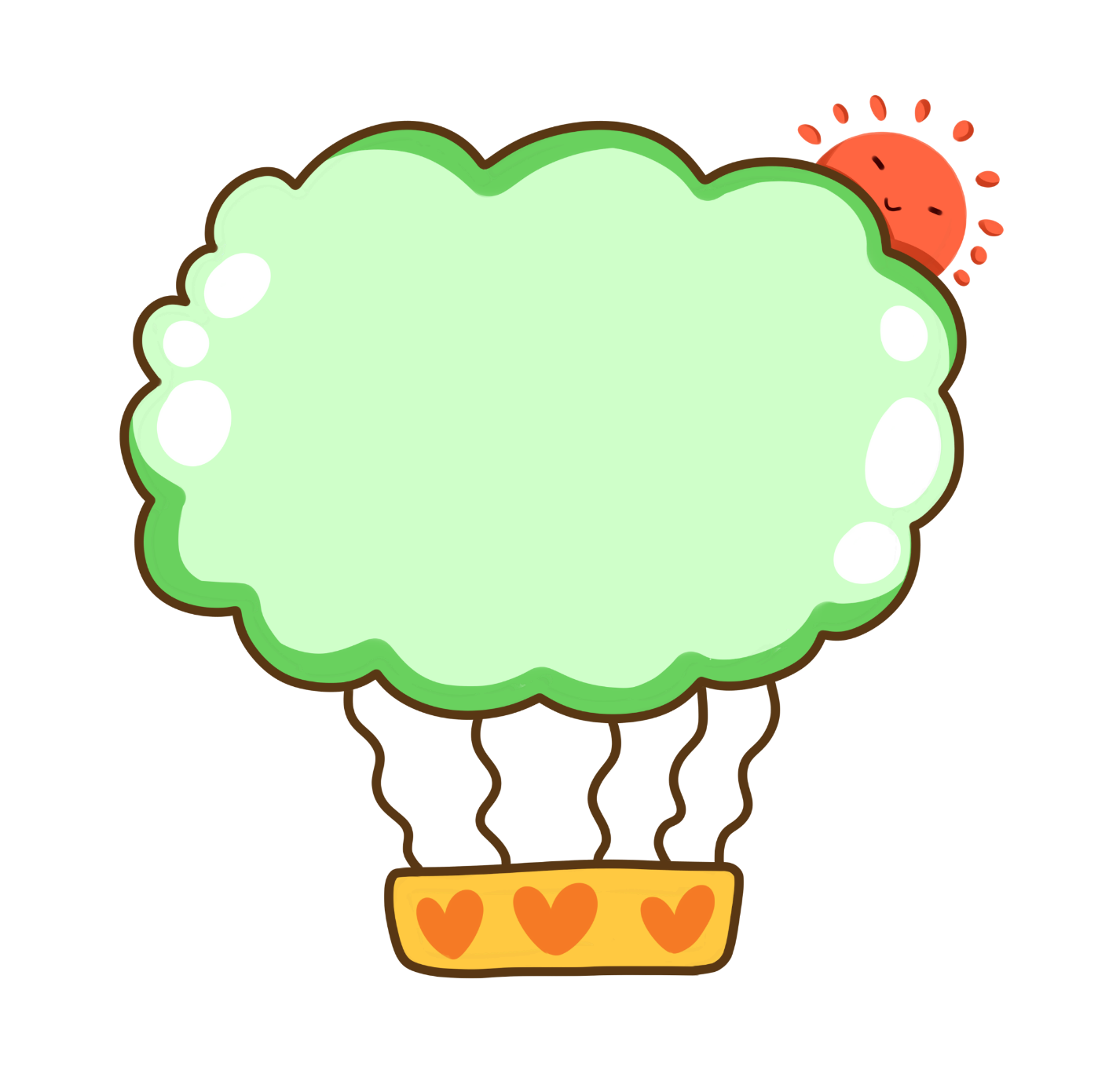 Nhận xét, 
bổ sung
Đại diện nhóm chia sẻ
Thực hành
Nhóm 4
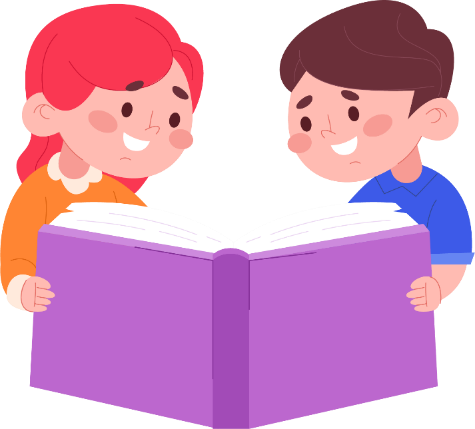 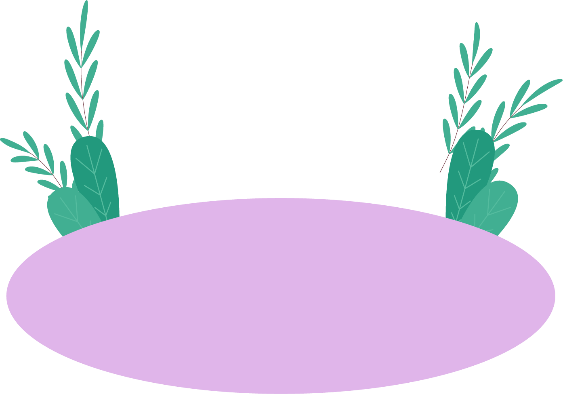 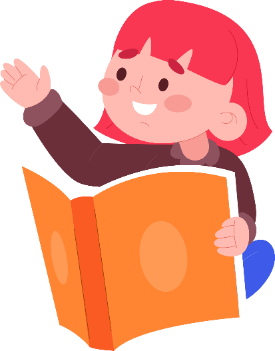 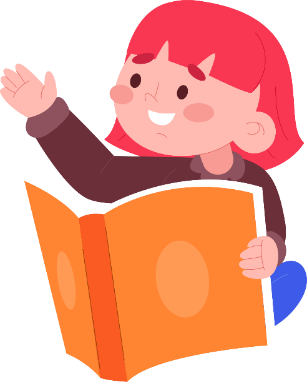 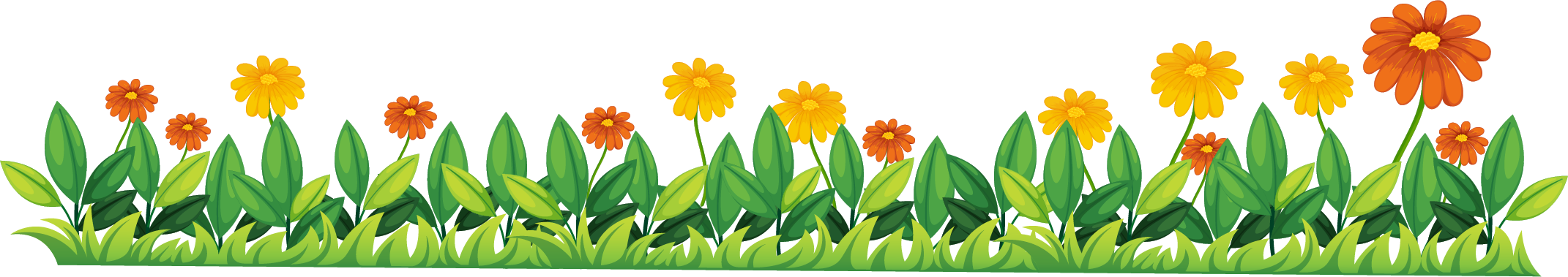 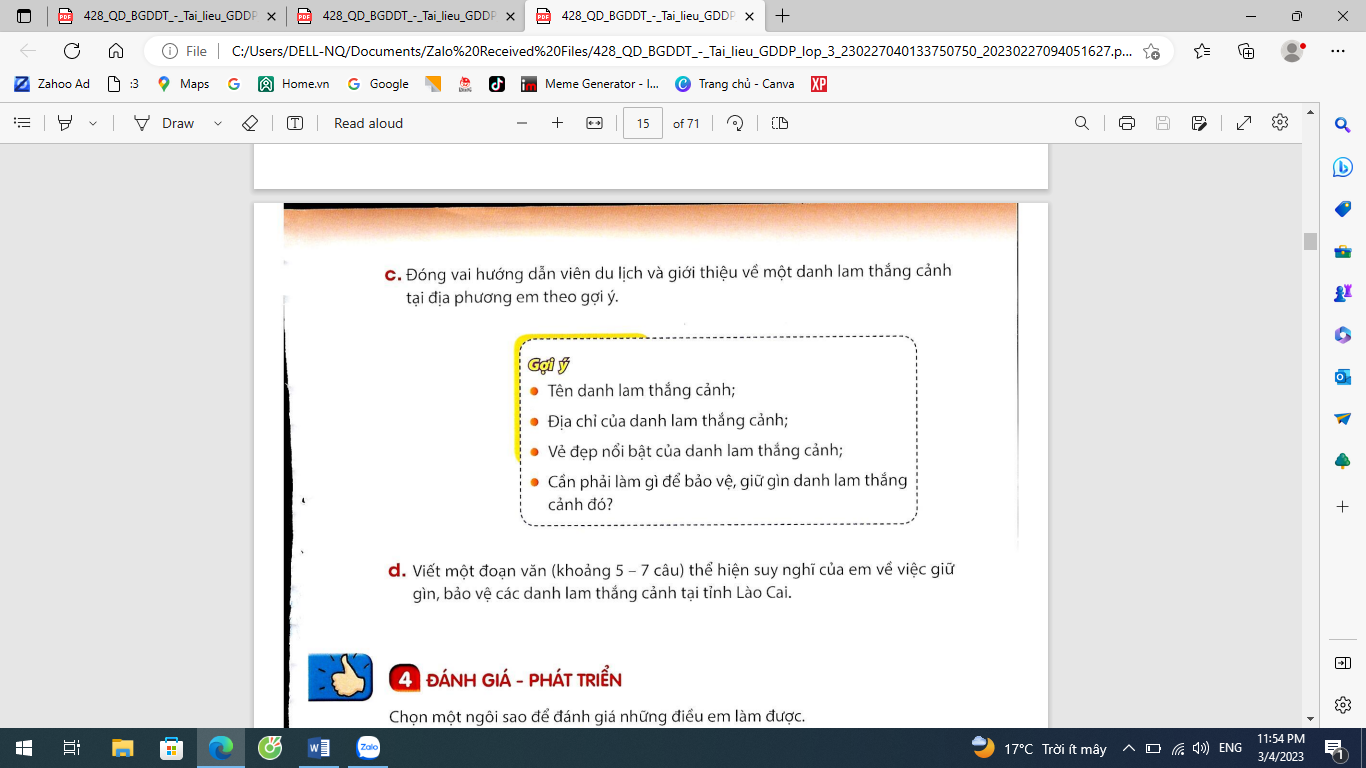 - GV hướng dẫn học sinh viết đoạn văn
- Giao về nhà học sinh viết 
- Giờ  sau chia sẻ sản phẩm
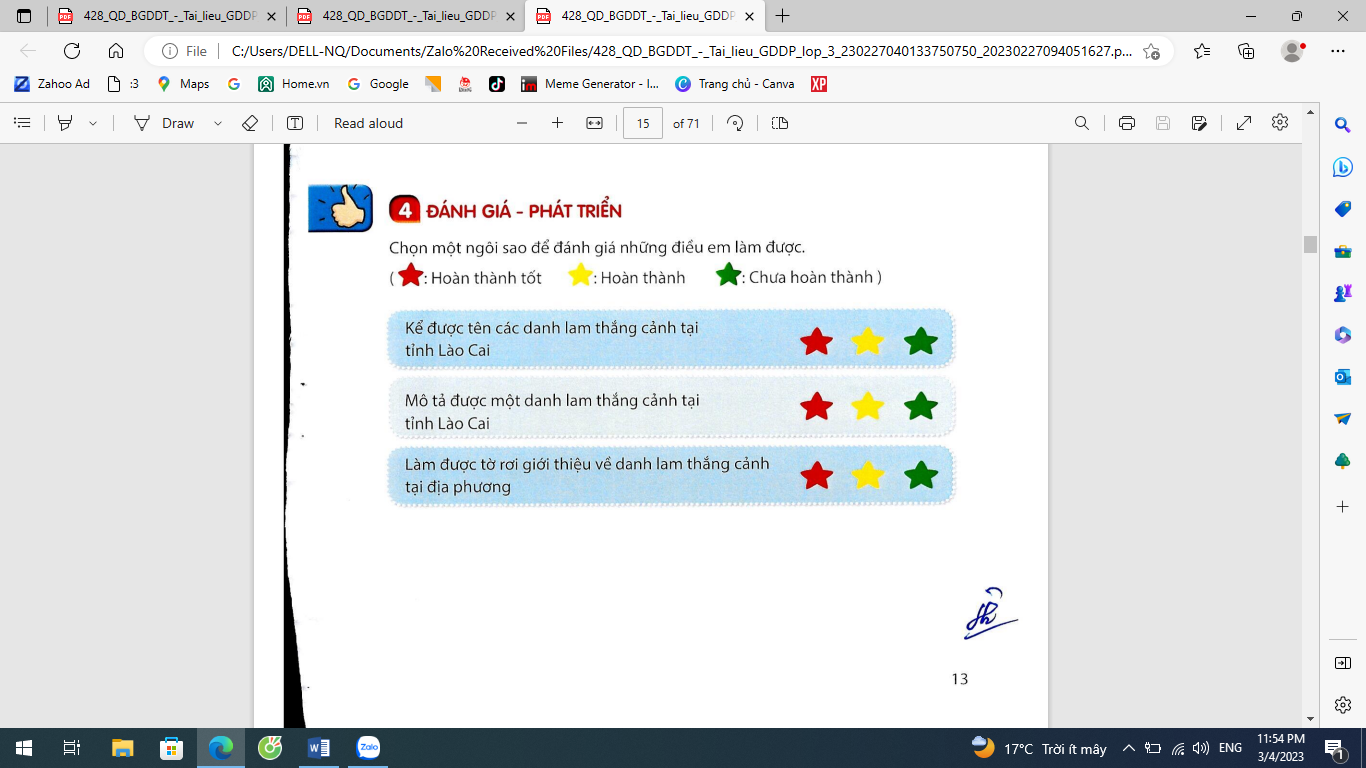 - Học sinh nối tiếp chia sẻ phần đánh giá của mình.
VẬN DỤNG
- Em cần làm gì để giữ gìn cảnh đẹp của địa phương em?
- Em làm thế nào để quảng bá cảnh đẹp của địa phương mình cho nhiều người biết đến?
- Giới thiệu, chia sẻ với người thân về các cảnh 
Đẹp ở địa phương mình.
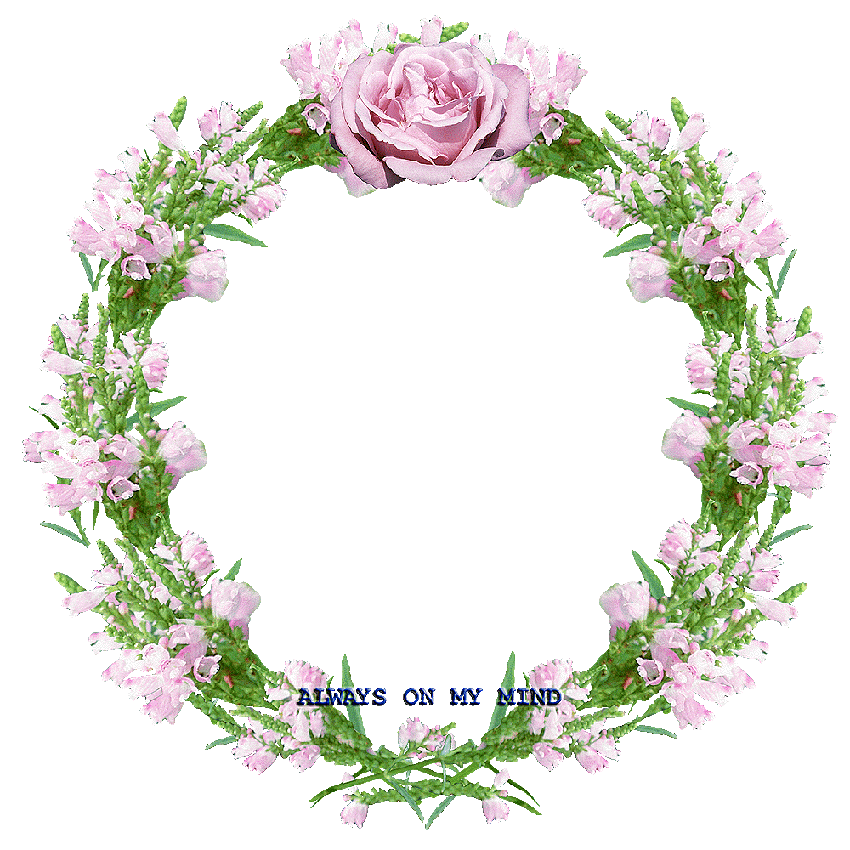 XIN CHÂN THÀNH CẢM ƠN 
QUÝ THẦY CÔ GIÁO VÀ CÁC EM